Прощай, Азбука!
Праздник
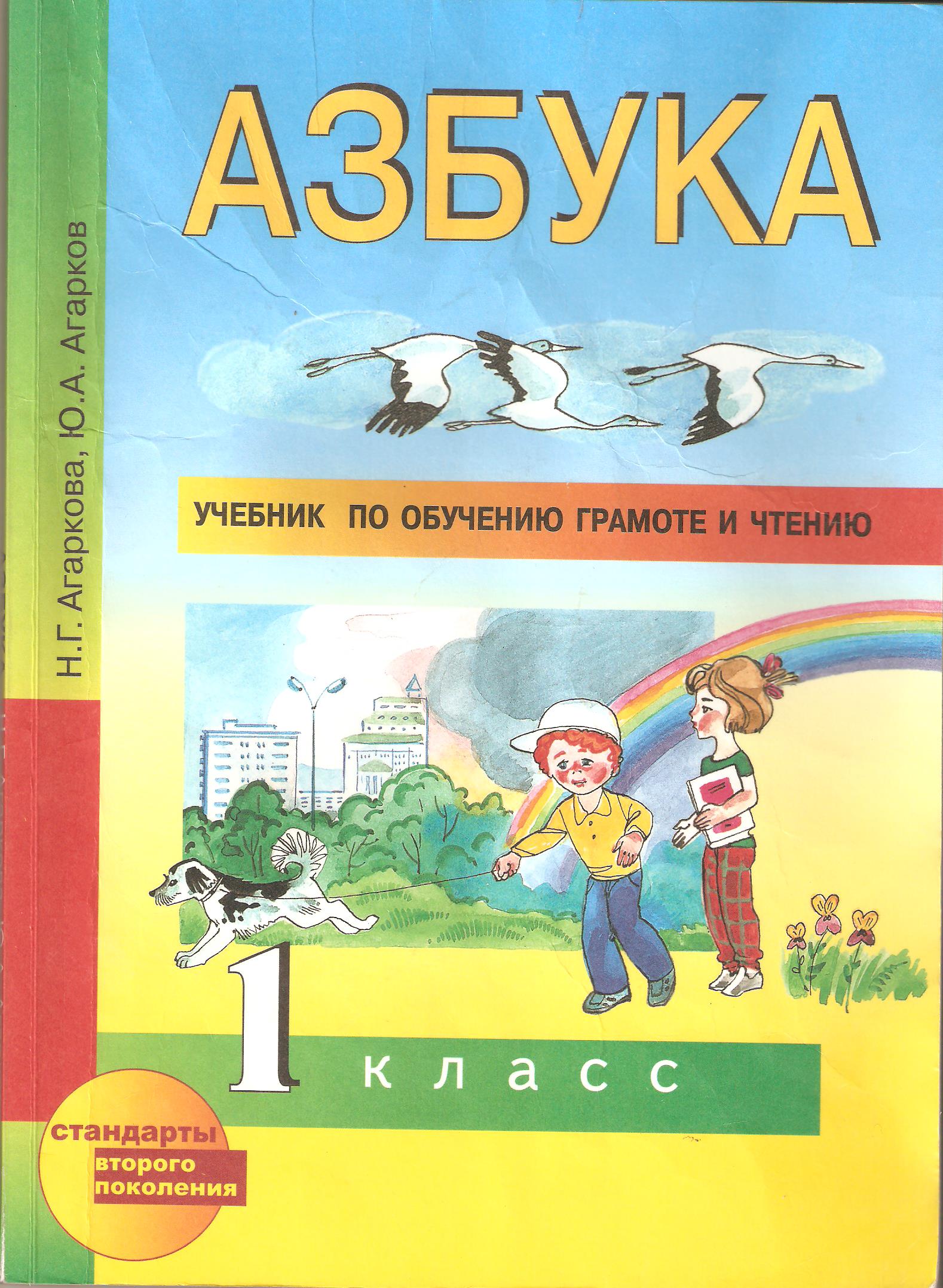 Телеграмма
Научились читать и писать. Спешим в Царство Знаний.
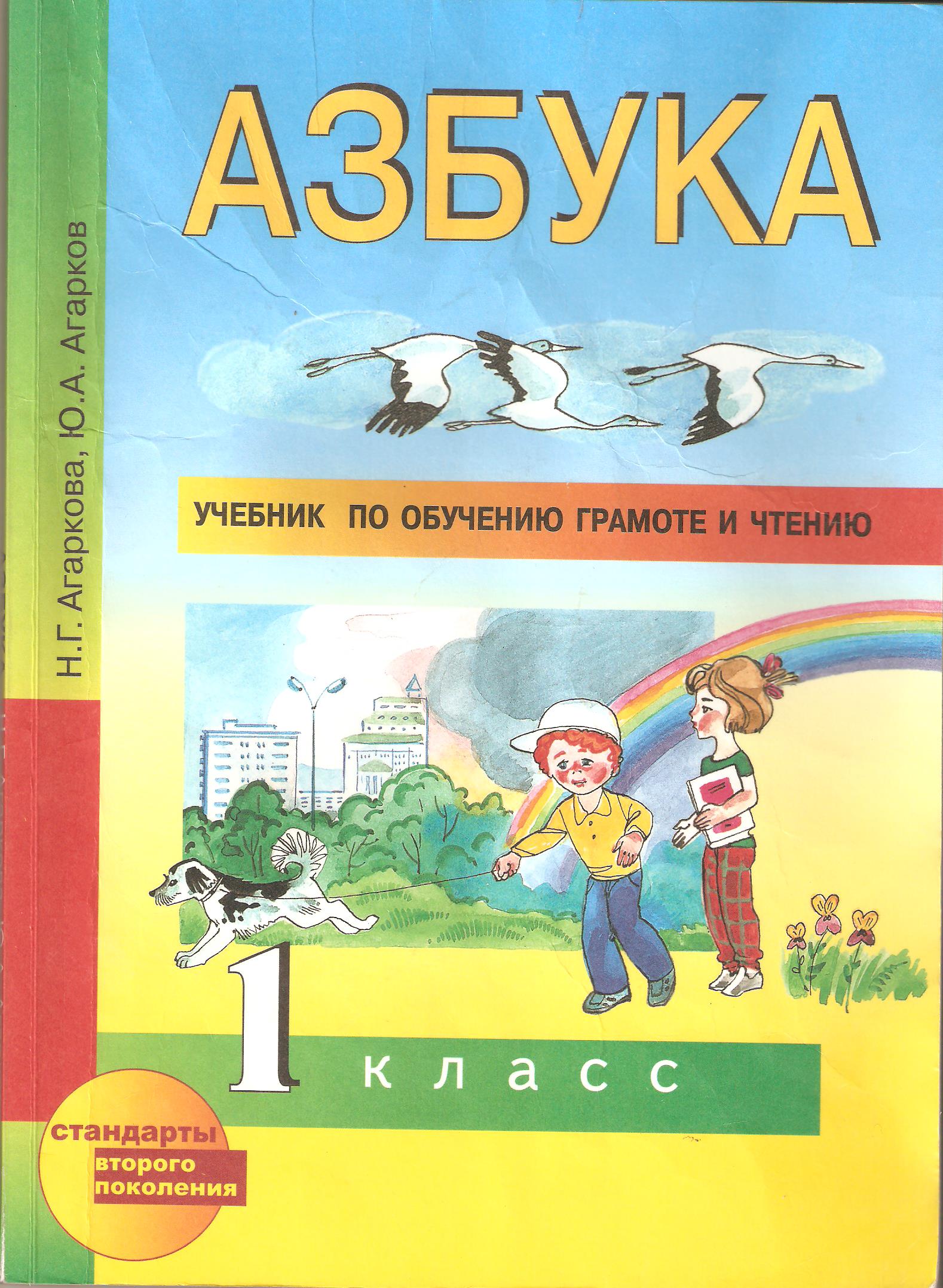 Азбука
Алфавит
А Б В Г Д Е Ё Ж З И Й К Л М Н О П Р С Т У Ф Х Ц Ч Ш Щ Ъ Ы Ь Э Ю Я
Гласные
А
О
У
Э
Ы
Я
Ё
Ю
Е
И
Согласные
Звонкие:
Й     Л     М     Н      Р
Согласные
Парные:
Б      В      Г     Д      З      Ж
П     Ф      К     Т      С     Ш
Согласные
Глухие:
Ц      Ч      Х      Щ
Знаки
Твёрдый знак – ъ

Мягкий  знак – ь
Алфавит
А Б В Г Д Е Ё Ж З И Й К Л М Н О П Р С Т У Ф Х Ц Ч Ш Щ Ъ Ы Ь Э Ю Я
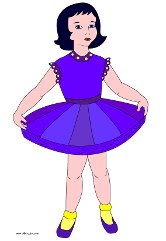 МА
ША
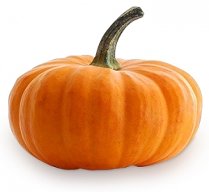 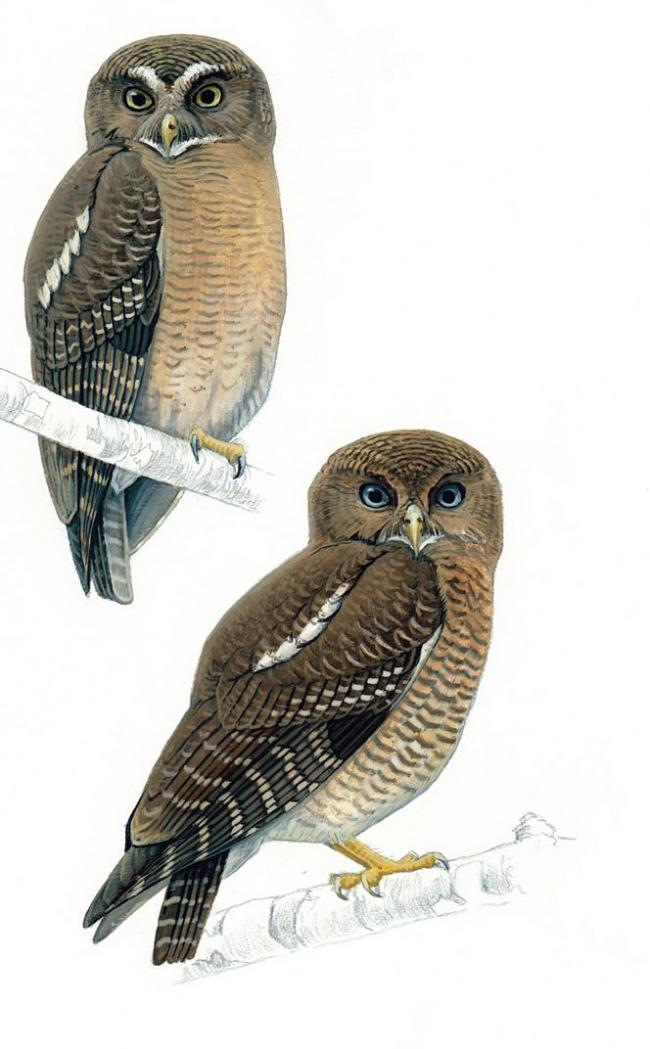 ТЫ
КВА
СО
ВА
Дождь идёт.Гремит гроза.Улетела стрекоза.
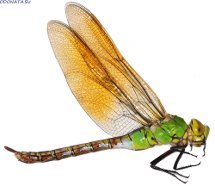 Загадки
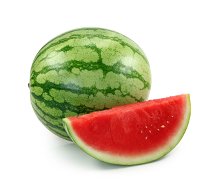 Арбуз
Белка
Гол
Ёжик
Кошки
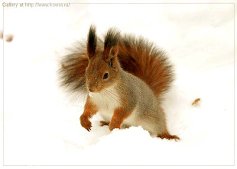 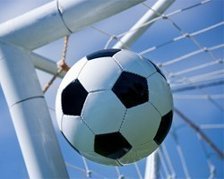 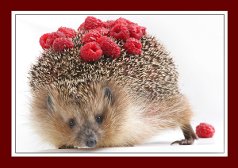 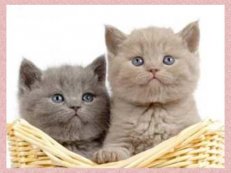 Кроссворд
к
а
р
а
н
д
а
ш
1
з
а
к
л
а
д
к
а
2
р
п
о
т
ф
е
л
ь
3
п
е
н
а
л
4
д
н
е
в
н
и
к
5
р
е
з
и
н
к
а
6
7
т
е
т
р
а
д
ь
Телеграмма
Научились читать и писать. Спешим в Царство Знаний.

1А и 1Б классы
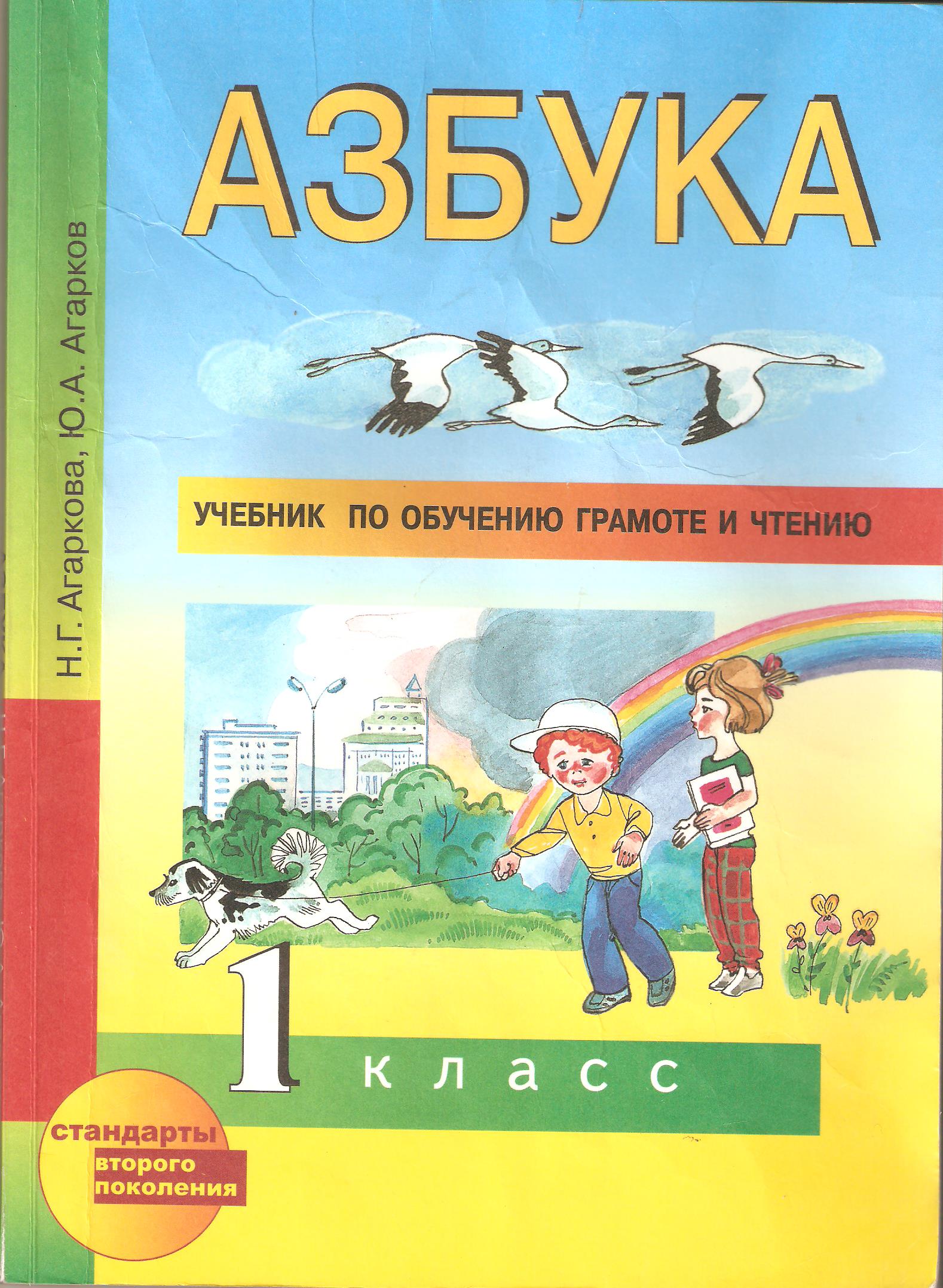 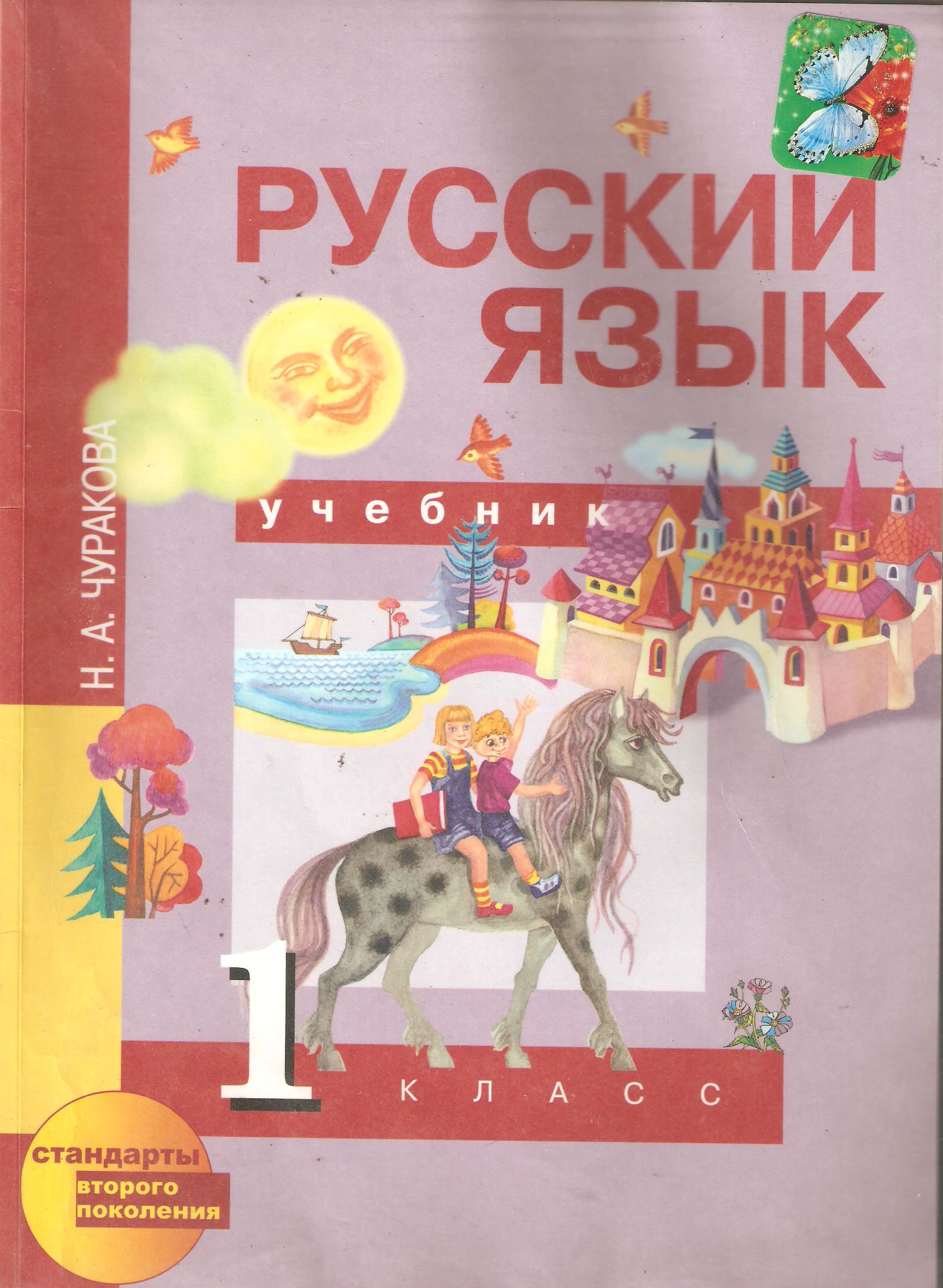 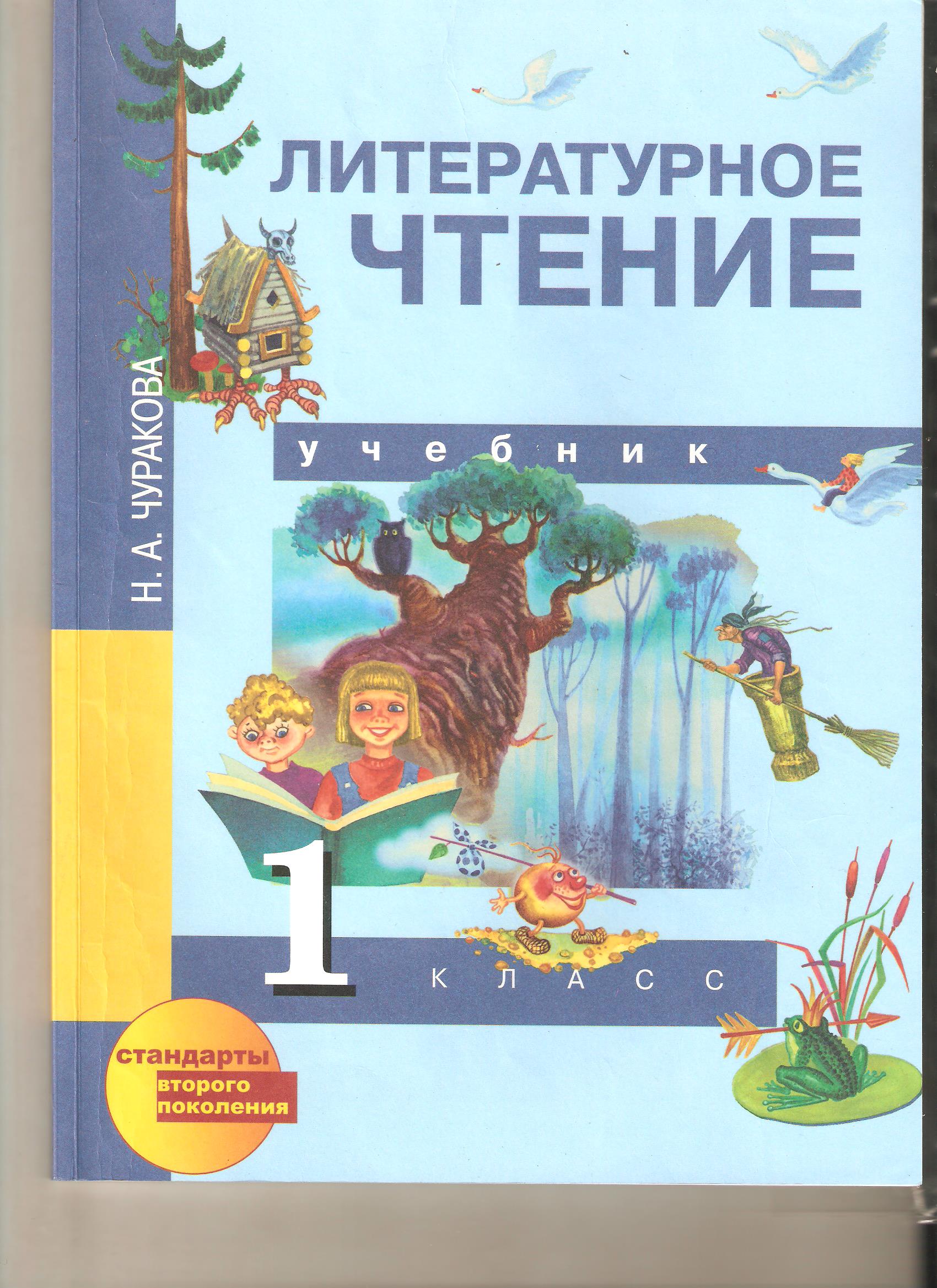 Телеграмма
Мы рады приветствовать вас в Царстве Знаний.

Королева Наук
Прощай, Азбука! Здравствуй, Царство Знаний!